Bezpečnosť cestnej premávky
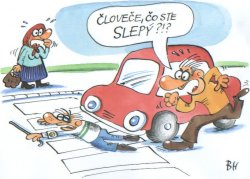 Bezpečne cez cestu
Bezpečne cez cestuCez cestu prechádzame väčšinou cez priechod pre chodcov, ktorý voláme aj zebra.
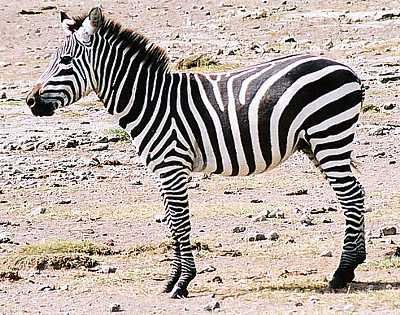 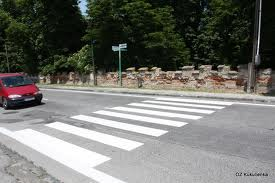 Od cesty vždy stoj aspoň jeden a pol kroka.
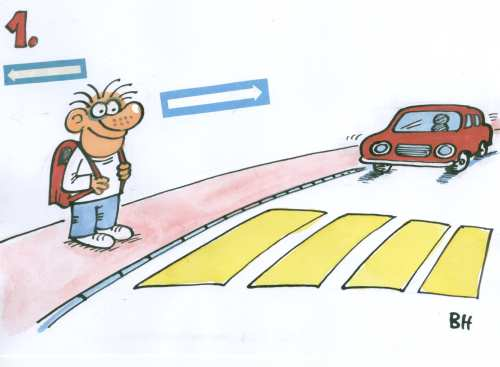 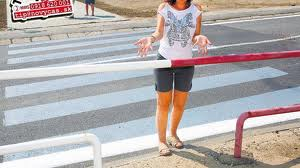 Skôr ako vykročíš na cestu poobzeraj sa. Najprv vľavo, potom vpravo a opäť vľavo.
Cez cestu prechádzaj krokom, nebež, ani nezastavuj. Stále sleduj cestu.
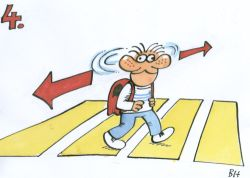 Vyber si vždy tú najkratšiu cestu. Choď po pravej strane.
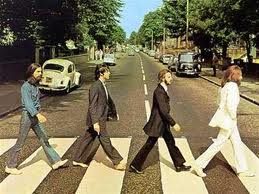 Nikdy neprebehuj na druhú stranu cesty bez toho, aby si sa neuistil, či ti niečo nehrozí.
Pri prechádzaní cez priechod            v skupinkách, choďte slušne, nepredbiehajte sa, nestrkajte sa.
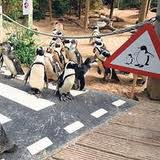 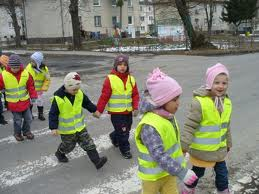 Prechádzaj vždy na zelenú, ale nezabudni sa poobzerať.
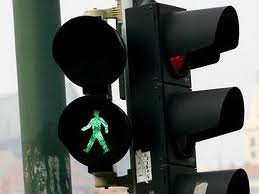 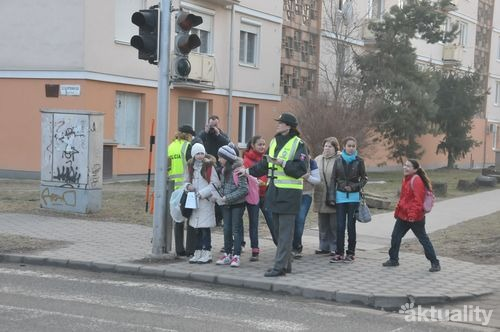 Po chodníku chodíme vpravo. Ak nie je pri ceste chodník, ideme po kraji cesty vľavo
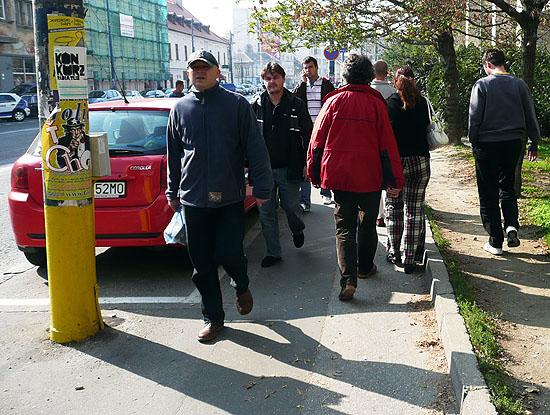 Ak nie je na ceste vyznačený prechod pre chodcov, najprv sa poobzeraj a keď je to bezpečné, prejdi čo najkratšou cestou cez vozovku. Nezabudni sledovať cestu.
Je to správne ?
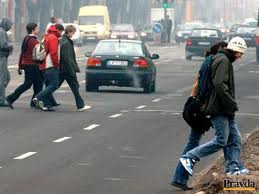 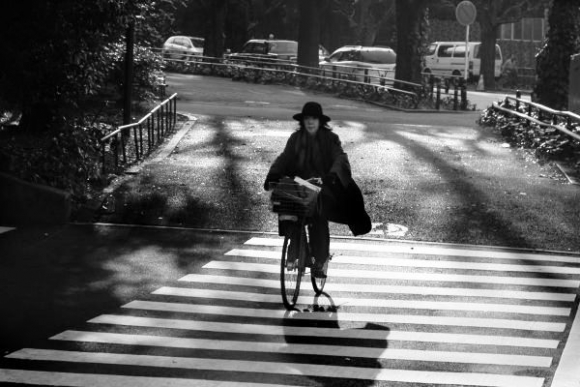 Otázky na vypracovanie do zošita
1.    Ako inak voláme priechod pre chodcov?
Ako ďaleko stojíme od cesty, kým sa rozhodneme prejsť na    druhú stranu ?
Čo urobíme skôr ako vykročíme na cestu?
Ako prechádzame cez priechod pre chodcov?
Ako sa správame na prechode pre chodcov?
Aká farba musí svietiť na semafore, aby sme mohli prejsť cez cestu?
Po ktorej strane ideme po chodníku?
Ak nie je pri ceste chodník, po ktorej strane cesty pôjdeme?
1. Pomoc pri dopravnej nehode
Zastavenie krvácania
Uvoľnenie dýchacích ciest
Stláčanie hrudníka 30x
Vdychy 2x
Zranenú osobu dáme do stabilizovanej polohy a čakáme na príchod lekára
Zdroje
www. zachranar.sk
www.google.sk
Občianska výchova pre 7.ročník ŠZŠ